Муниципальное бюджетное специальное (коррекционное) образовательное учреждение для обучающихся, воспитанников с ограниченными возможностями здоровья 
«Специальная (коррекционная) общеобразовательная 
школа - интернат I вида»
Исследовательский проектФАСТ ФУД. ВКУСНО ИЛИ ВРЕДНО?
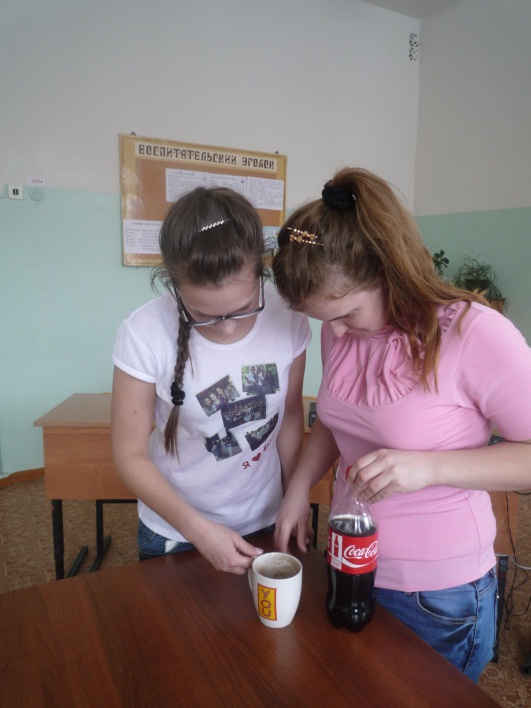 Выполнили:
Конева Анна, Яблокова Анастасия,
учащиеся 10 «А» класса
Руководитель проекта:
Попова Галина Борисовна
Информационная справка: Фаст фуд (быстрая еда)
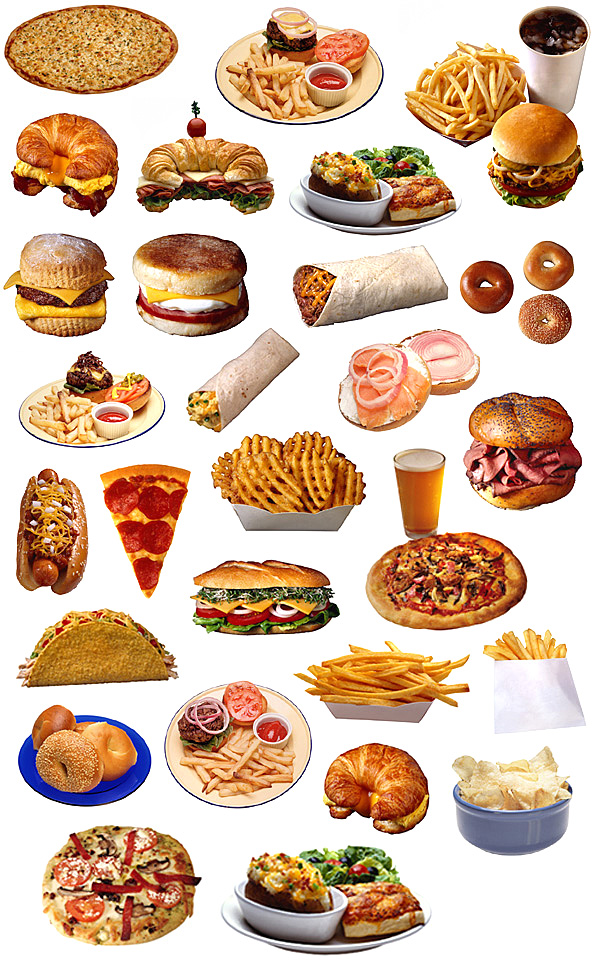 1. Пищевые продукты быстрого приготовления, полуфабрикаты. 
2. Американская система ресторанов, закусочных, не рассчитанных на длительное пребывание посетителей, распространённая во многих странах.
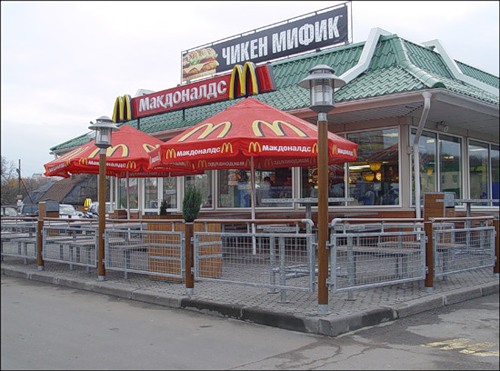 АНКЕТИРОВАНИЕ
Обучающихся нашей школы в возрасте от 10 до 18 лет: 
3 - 4 классы (младший) -  6 человек, 
7 - 9 классы (средний) – 8 человек, 
10-11классы (старший) – 6 человек .

Вопросы анкеты:
1.Употребляете ли вы фаст фуд и как часто?
2. Знаете ли вы о вреде фаст фуда?
3. Вы едите фаст фуд потому, что…
4. Наиболее популярные продукты:
Результаты анкетирования о фаст фуде
ИСТОРИЯ ФАСТ ФУДА. ЧИПСЫ
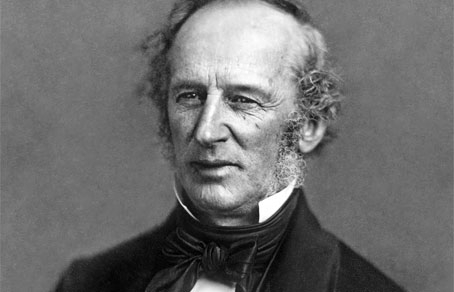 В августе 1853 года Корнелиус Вандербильт остался недоволен обедом в ресторане. 
Он вызвал к себе повара Джорджа Крама и стал ругать того за не прожаренную, толсто нарезанную картошку. 
Крам дал достойный ответ: он нарезал картошку так тонко, как только мог, и, зажарив в масле до хруста, преподнес блюдо клиенту. 
Так и родились чипсы.
Корнелиус Вандербильт
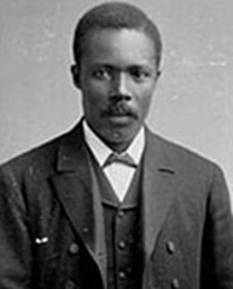 Джордж Крам
ИСТОРИЯ ФАСТ ФУДА. ЧИПСЫ
В 1890 году Уильям Тэппенден начал жарить чипсы в своем фургончике - закусочной в Кливленде. 

В 1926 была изобретена упаковка для чипсов.

Специальная машина, придуманная Фриманом Макбетом -последним изобретением, позволившим начать промышленное производство чипсов.
Уильям Тэппенден
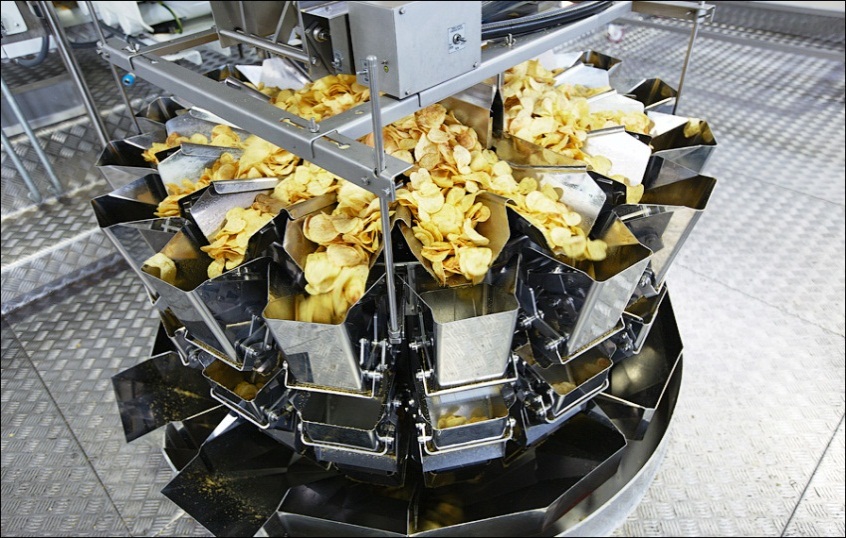 ИСТОРИЯ ФАСТ ФУДА. ГАЗИРОВАННАЯ ВОДА.
24 апреля 1833 года в США была запатентована газированная вода.


Создал этот напиток Джозеф Пристли, британский химик,  в 1767 году он сам изготовил первую бутылку газированной воды.
Джозеф Пристли
ИСТОРИЯ ФАСТ ФУДА. ГАЗИРОВАННАЯ ВОДА.
Всемирно известная компания Coca-Cola (Кока - кола) была первой, кто догадался использовать изобретение Пристли в коммерческих целях. 


Американский фармацевт 
Джон Стит Пембертон сварил новый сироп. 
Напиток  был запатентован как лекарство от любых нервных расстройств и продавался только строго в аптеках.
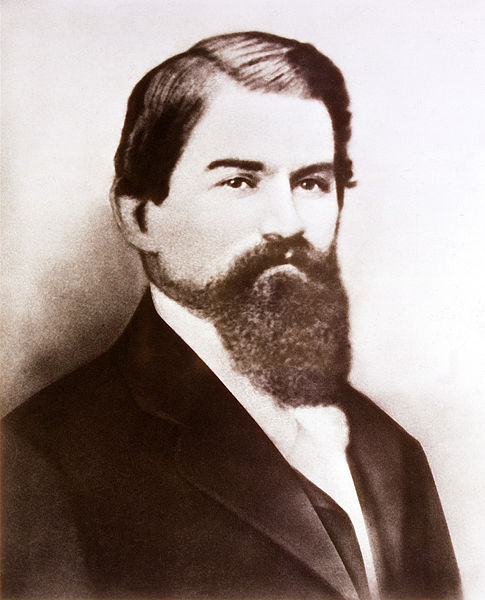 Джон Стит Пембертон
ВКУСНО ИЛИ ВРЕДНО?
Социологические  исследования:
95% людей перекусывают чипсами, когда ощущают легкое чувство голода, чаще всего - между обедом и ужином. 
Индивидуально потребляются чипсы: 
при просмотре телепрограмм - 57%, 
в дороге - 41%, 
за чтением книги - 34%, 
при плохом настроении - 30%, 
когда нечем заняться - 27%.
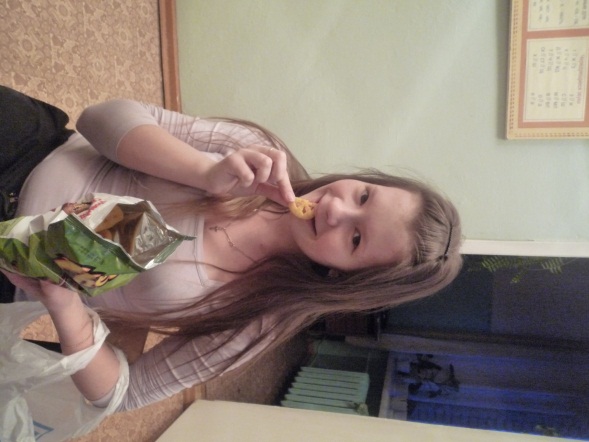 ВКУСНО ИЛИ ВРЕДНО?
Торговую марку «Кока-Колы» знают 98% населения земного шара.

Сладкие газированные воды не только способствует ожирению, но и является причиной диабета

У детей - развивается кариес и другие болезни зубов. 

Врачи официально рекомендуют не принимать КОЛЫ некоторым пациентам .
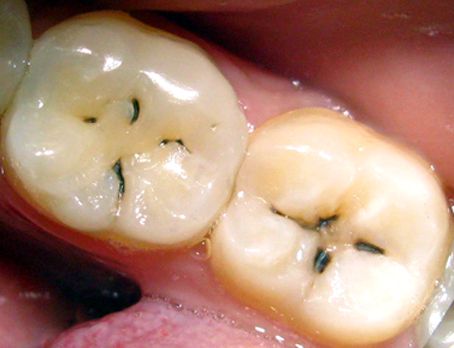 ОПЫТЫЭксперимент 1.Определение жира в чипсах.
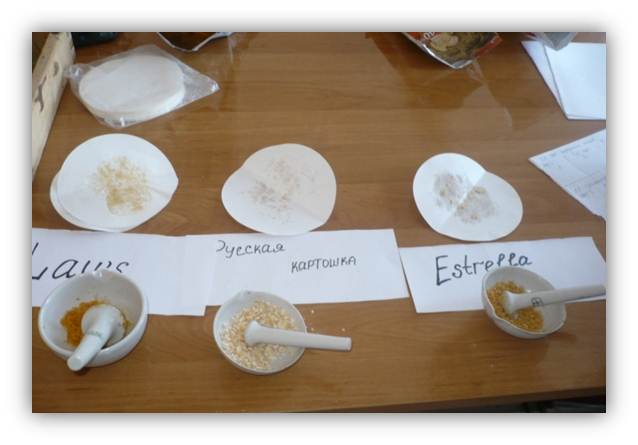 Цель доказать что в чипсах имеется много жира.
Гипотеза: при жарке используется много масла для хранения и производства продуктов, что и приводит к длительному хранению этих продуктов.
Эксперимент 2. Определение состава газированных напитков.
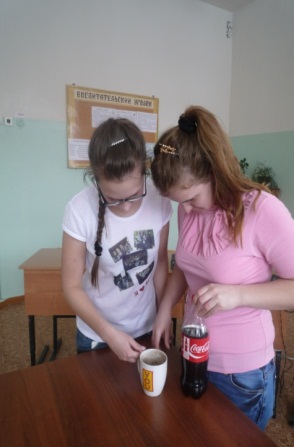 Цель: доказать что газированные напитки вредны для человеческого организма, в них есть кислоты.

Гипотеза: Пепси-колой можно очищать ржавчину с металлических предметов и известковый налет в электрических чайниках, потому что в них есть кислоты.
до
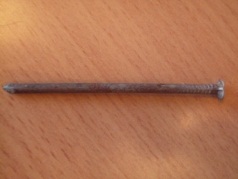 после
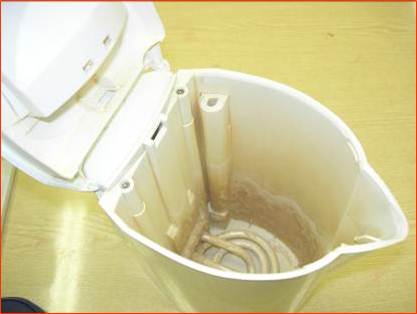 До
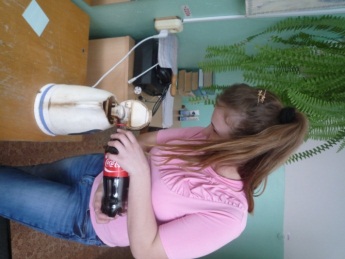 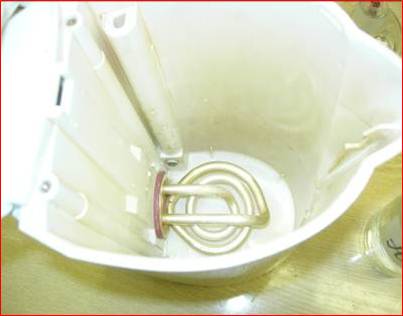 После
РЕКОМЕНДАЦИИ ДИЕТОЛОГОВ
Диетологи всего мира сошлись во мнении, что самые вредные продукты это:
• Картофель фри.

•Сладкие газированные напитки. 


• Картофельные чипсы


• Сладкие батончики.
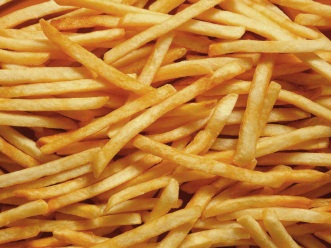 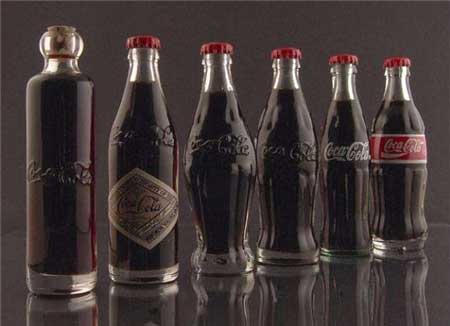 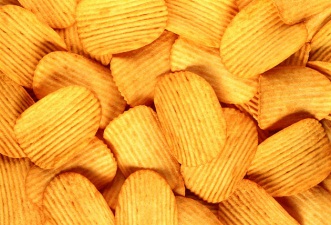 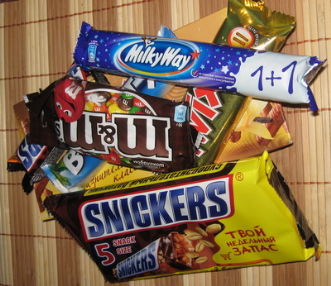 ВЫВОДЫ:
На основании вышеизложенных фактов мы пришли к выводу, что фаст фуд действительно вреден.
Регулярное употребление еды быстрого приготовления наносит невосполнимый вред нашему здоровью. 
Употребление его, конечно же, возможно, но в ограниченных количествах.
ИСТОЧНИКИ ИНФОРМАЦИИ
ИНТЕРНЕТ-РЕСУРСЫ: 
http://ru.wikipedia.org/wiki/Фастфуд 
http://www.cooking.ru/eat/fast-fyd/art1920.html 
http://www.fast-fast-food.ru
http://www.womenhealthnet.ru/nutrition/307.html
http://medportal.ru/enc/nutrition/supplements/7/ 
www.edalife.ru
http://demiart.ru/forum/journal.php?user=208826&comm=132771
Спасибо за внимание.